Tests syndromiques rapides : qui est le gagnant ?
Dr Jean-Sébastien CASALEGNO – MCU-PH
Centre national de référence virus des infections respiratoires
Institut des Agents Infectieux, Hospices civils de Lyon
DESC « Pathologie Infectieuse et Tropicale » - 2018
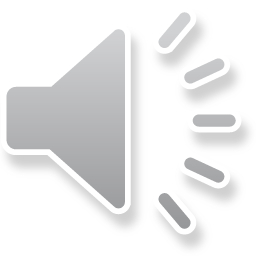 OBJECTIFS
Définir cette technologie
Démystifier les argumentaires commerciaux
Identifier les gains, les inconvénients, les freins
Positionner cet outil par rapport aux outils de diagnostic déjà disponible
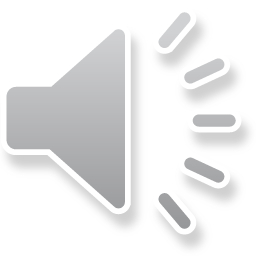 Le test syndromique rapide
Liste des techniques et fabricants non exhaustives
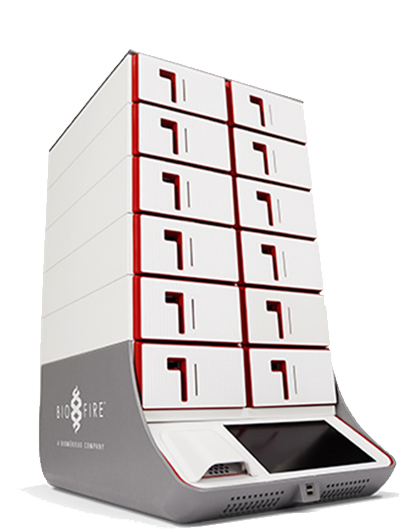 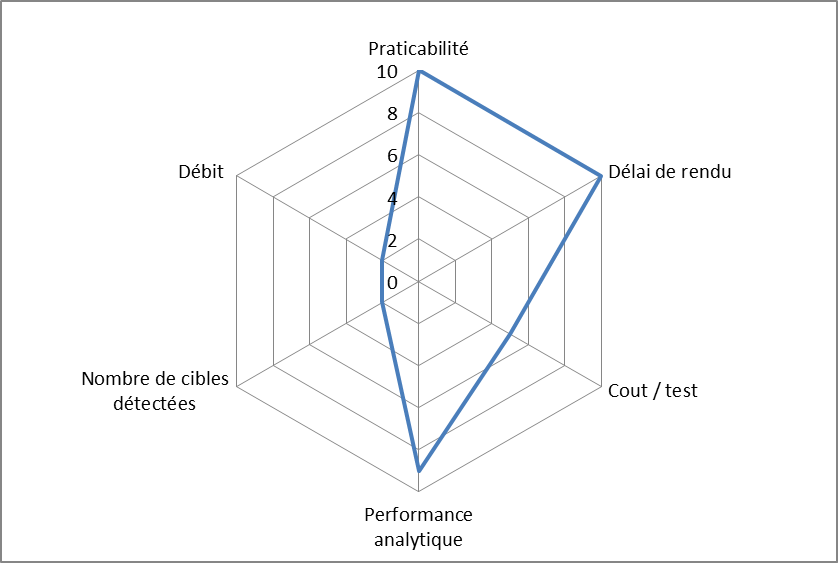 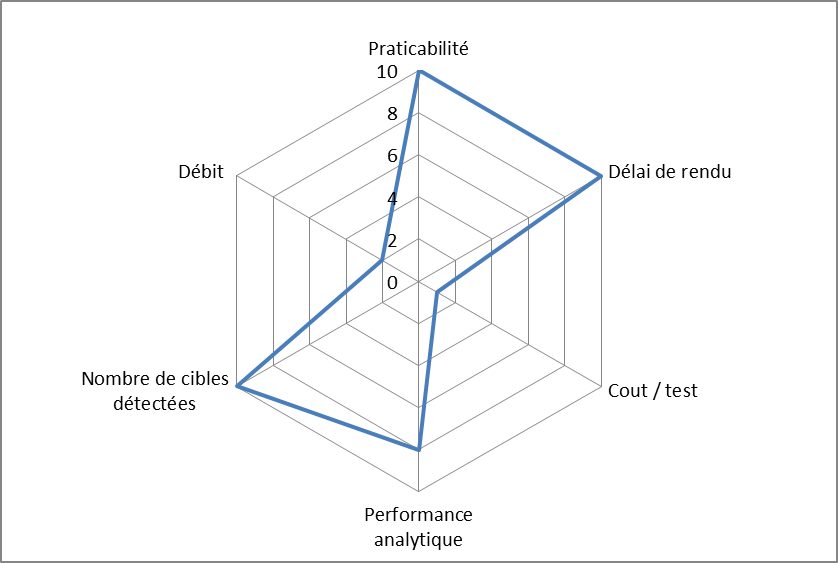 FilmArray® 
bioMérieux®
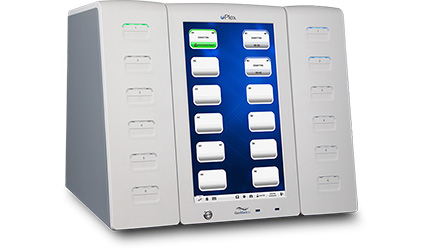 ePlex®
GenMark®
Une technologie « hybride » POC / PCR multiplex
Panel adapté à la nature du prélèvement
Correspondant à syndrome infectieux (LCR, selles, respiratoire)
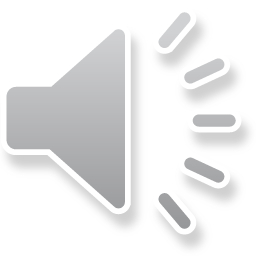 Le panel des test syndromiques respiratoires
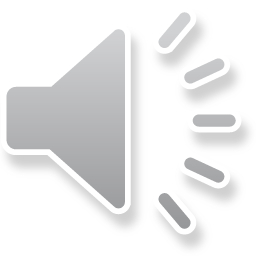 DISPONIBLE
Des premiers résultats modestes
Lancet Respiratory 2017 Nathan J Brendish et al. (3)

Méthodologie: Cohorte randomisée ouverte n= 720 (groupe contrôle 358, groupe interventionnel 362)

Inclusion: Adultes se présentant aux urgences avec IRA ou fièvre >= 37,5°c, admis en hospitalisation depuis moins de 24h

Objectif principal: comparer proportion de patients sous ATB

Objectifs secondaires: comparer la durée d’antibiothérapie, proportion d’antibiothérapies « courtes », durée moyenne de séjour, proportion de traitement antiviral adapté
Pas de différence:  proportion ATB et durée moyenne d’ATB
Plus d’antibiothérapies courtes (17% contrôle vs 9%) 
Réduction de la durée de séjour moyenne (6,8 j vs 5,7 j)
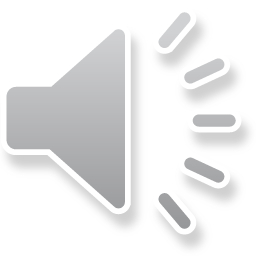 Des premiers résultats modestes
BMC 2017 Denise Andrews et al.(4)

Méthodologie: Cohorte randomisée (jour pair/impair) ouverte n= 606 (contrôle 211, interventionnel 334). Technique PCR multiplex rapide réalisée dans le service de soin

Inclusion: Adultes (consultants/hospitalisés) présentant syndrome grippal, IRA, +/- infection respiratoire basse.

Objectif principal: Comparaison de la durée moyenne de séjour

Objectifs secondaires: Impact sur l’utilisation des antibiotiques, les réadmissions, la mortalité, le délai admission résultat
Pas de différence sur la durée moyenne de séjour
Réduction du délai pour la mise en place des antiviraux
Meilleur traitement pour Mycoplasma pneumoniae
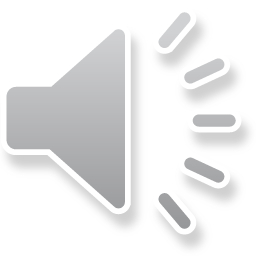 Des premiers freins identifiés…
La prescription d’antibiotiques (ATB) a lieu avant le rendu:

Un délai de rendu parfois sub-optimal
Lancet 2017: Délai moyen prescription – rendu: 2,3 heures 
BMC 2017 : Délai moyen admission – rendu: 19 heures

Un délai admission-traitement ATB court 
Reco US PAC : traiter dans les 4 heures après admission

NB: Prescriptions test/ATB souvent simultanées

Pas de modification de la prescription initiale (désescalade)

Même avec un résultat positif pour un virus respiratoire
Délai prescription-rendu résultat optimal < 4 heures 
Lever les freins à la désescalade de l’antibiothérapie
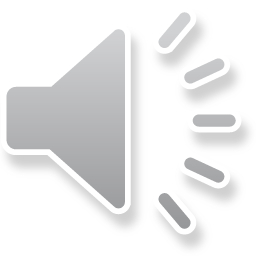 …de l’intérèt du microbial stewardship
Un levier possible pour réduire l’antibiothérapie 
AJIC 2017 Lowe CF et al. (5)
Méthodologie: Protocole quasi expérimental, audit des prescriptions 2 CH Canada
Inclusion: Patients hospitalisés positifs pour 1 virus respiratoire, pas d’argument pour une infection bactérienne Résultat: réduction de la durée moyenne des ATB de 1,3 j

Mais impact limité si panel haut utilisé seul
JID 2017 Semret M et al. (6)
Méthodologie: Suivi cohorte de 800 patients canadiens Résultats: ATB associée aux critères radiologiques
Un intérêt à intégrer ces tests au microbial stewardship
Mais impact limité avec le panel respiratoire haut
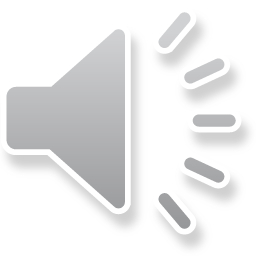 Alors quand utiliser un test syndromique ?
JAMA 2017 Morgan DJ et al. (7)
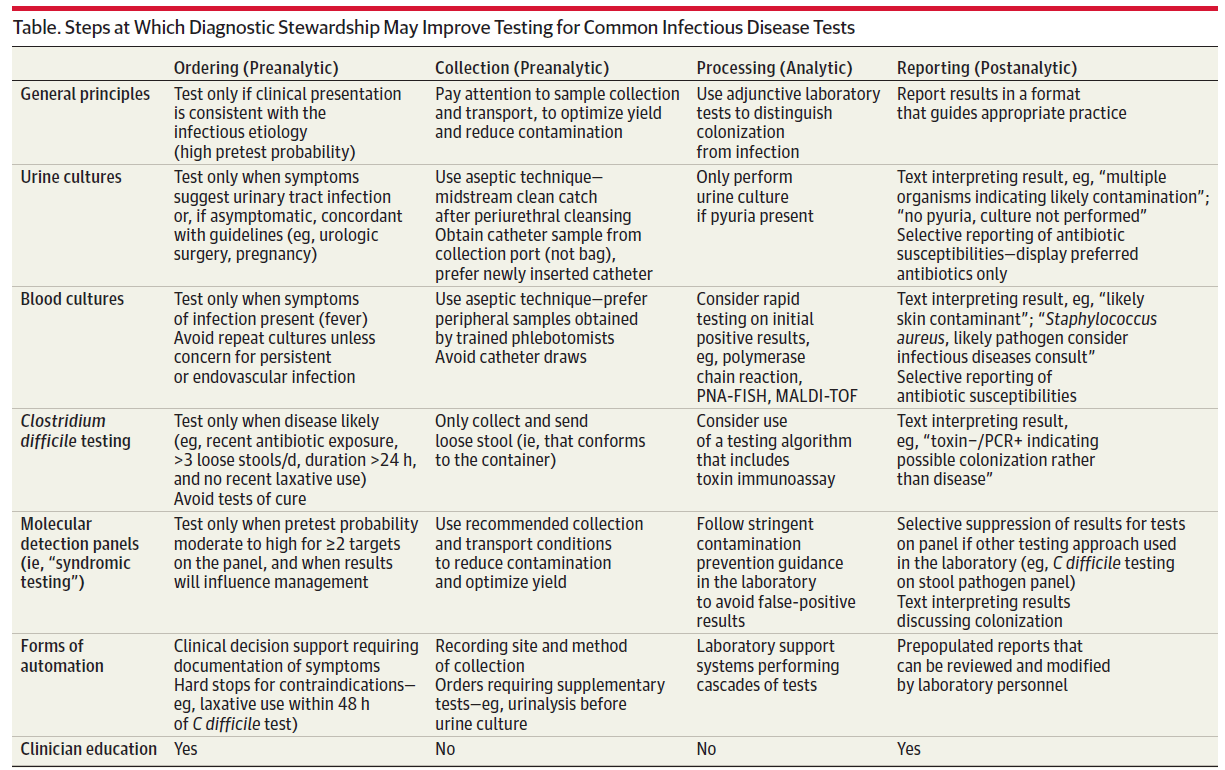 “Test only when pretest probability moderate to high for ≥2 targets on the panel, and when results will influence management”
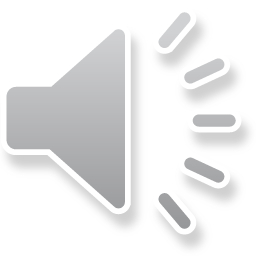 Les 3 principales règles
Délai prescription – rendu (< 4 heures) Réalisation 24/24 7/7 laboratoire

Cadrer l’indication du test 
Réduire les tests inappropriés

Revoir les prescriptions après le résultat Réduire les antibiotiques inadaptés
1
2
3
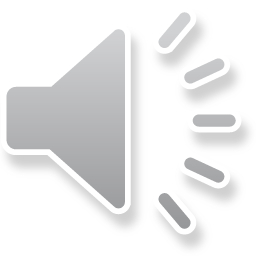 Alors finalement qui gagne ?
Pour que le patient gagne une bonne coopération est nécessaire :
L’industriel: des panels pertinents et des test performants
Le laboratoire: un rendu prescription-résultat court
L’infectiologue: cadrer l’utilisation de ces tests et des ATB
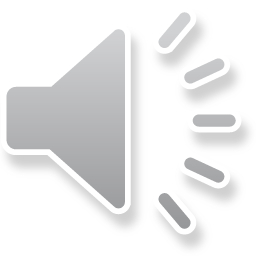